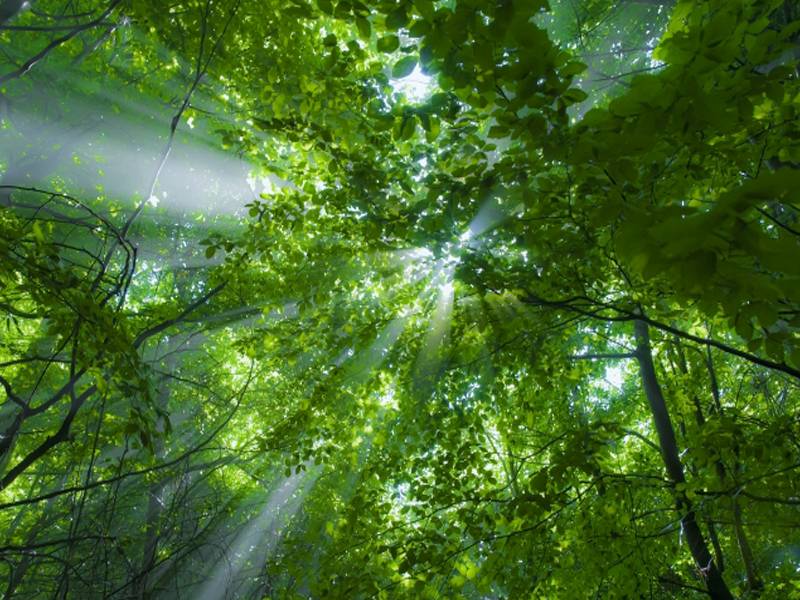 КРАСНАЯ КНИГА РОССИИ
Free Powerpoint Templates
В 1949 году была создана международная организация по охране природы. Они решили создать особый список – тех растений и животных, которые находятся на грани вымирания из – за очень маленького количества. И назвали его – КРАСНАЯ КНИГА. 
Все виды животных и растений занесенные в Красную книгу, охраняются законом и нуждаются в защите.
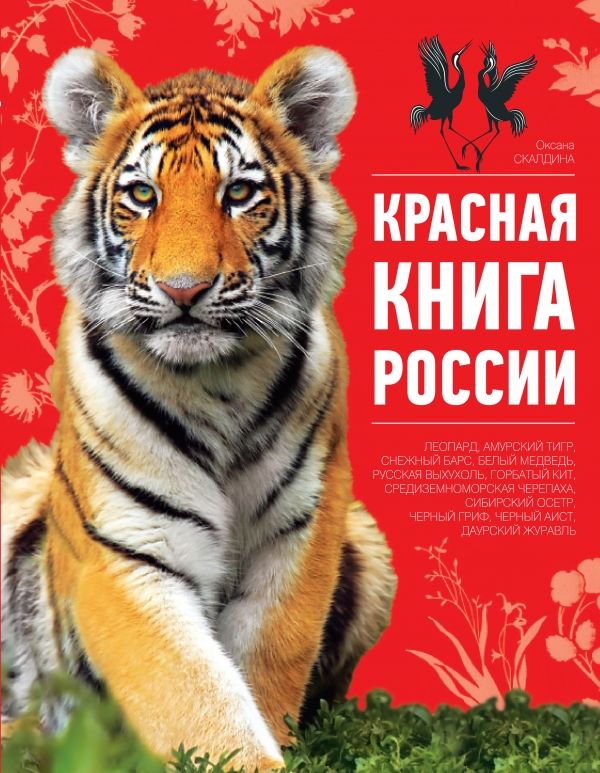 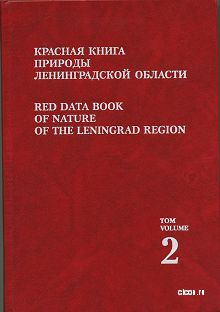 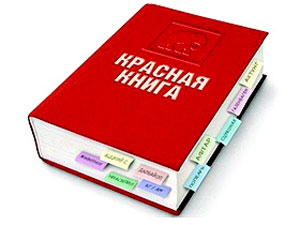 Существует одна общая Красная Книга – на всю планету, у каждой страны есть своя Красная Книга, даже у каждой области есть своя Книга, где занесены растения и животные именно данного края.
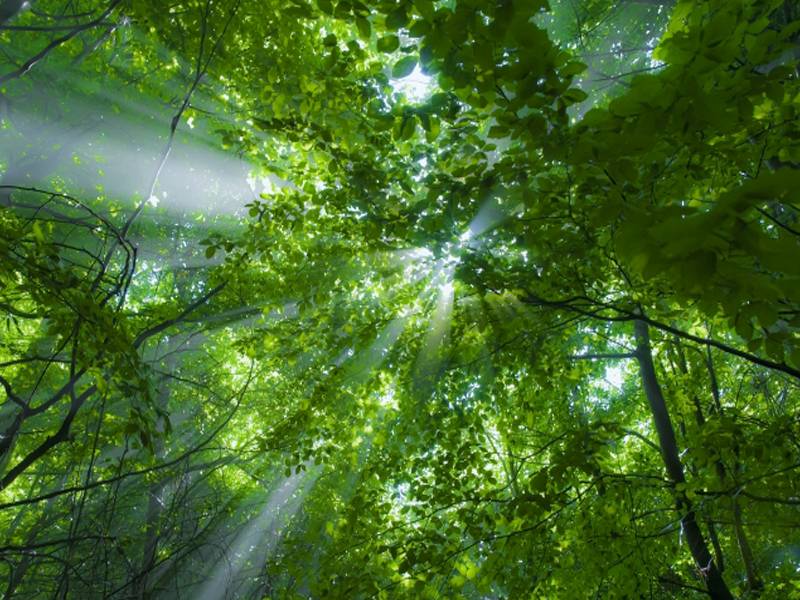 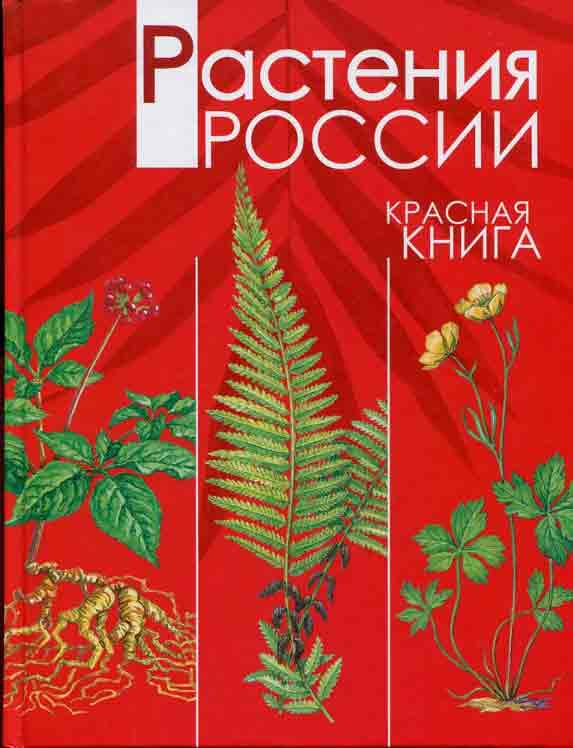 КРАСНАЯ КНИГА
РАСТЕНИЙ
 РОССИИ
Free Powerpoint Templates
Долгое время человек не задумывался о том, что богатства растительного мира не вечны, что растения нуждаются в бережном отношении, пополнении и защите.
Хозяйственная деятельность человека сильно изменила условия жизни растений: обмелели реки, истощилась почва. Все это сказалось и на самих растениях. Одни из них погибли, а другим грозит гибель.
Особенно мало стало дикорастущих растений с красивыми цветками. Часто люди, посещая леса, парки и водоемы, уносят с собой целые охапки поникших растений. А ведь как они были хороши, когда росли! Срывая цветущее растение, человек не думает о том, что лишает его возможности оставить потомство. На нашей планете стали исчезать растения. И в этом огромная вина человека. А ошибки принято исправлять.
Красная книга Растения включает в себя перечень редких и исчезающих видов растений. Растения, занесенные в Красную книгу, нуждаются в особой охране и бережном отношении со стороны человека. Меры, предпринятые людьми для сохранения вида, порой дают очень хорошие результаты, поэтому так важно вовремя обратить внимание общественности на существующую проблему.
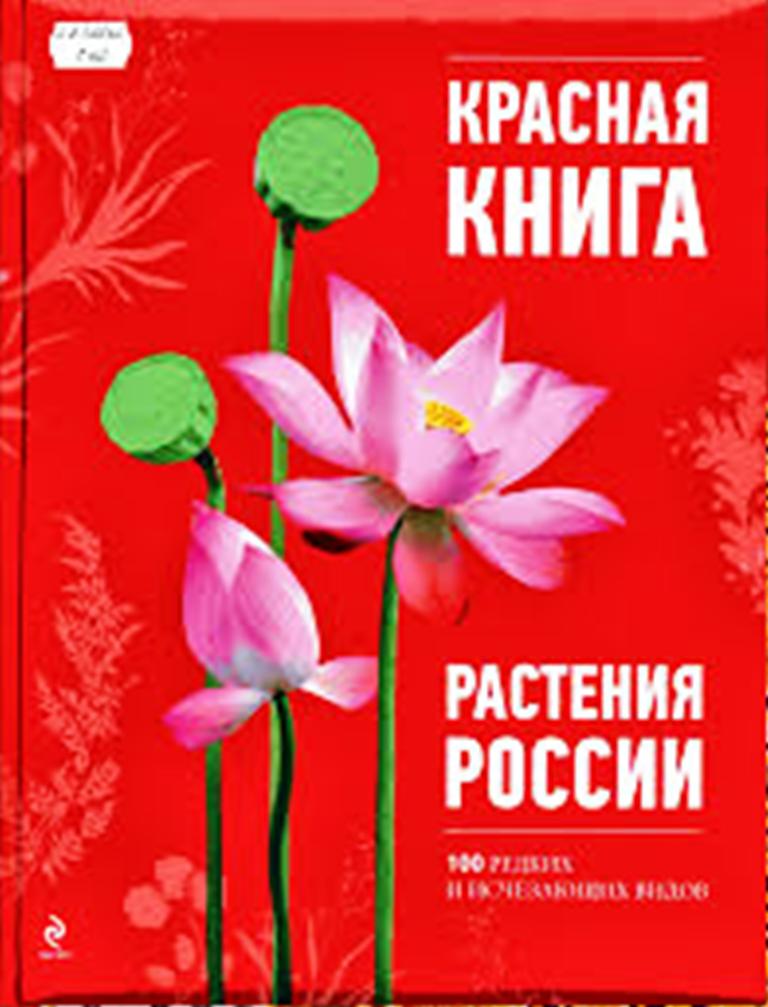 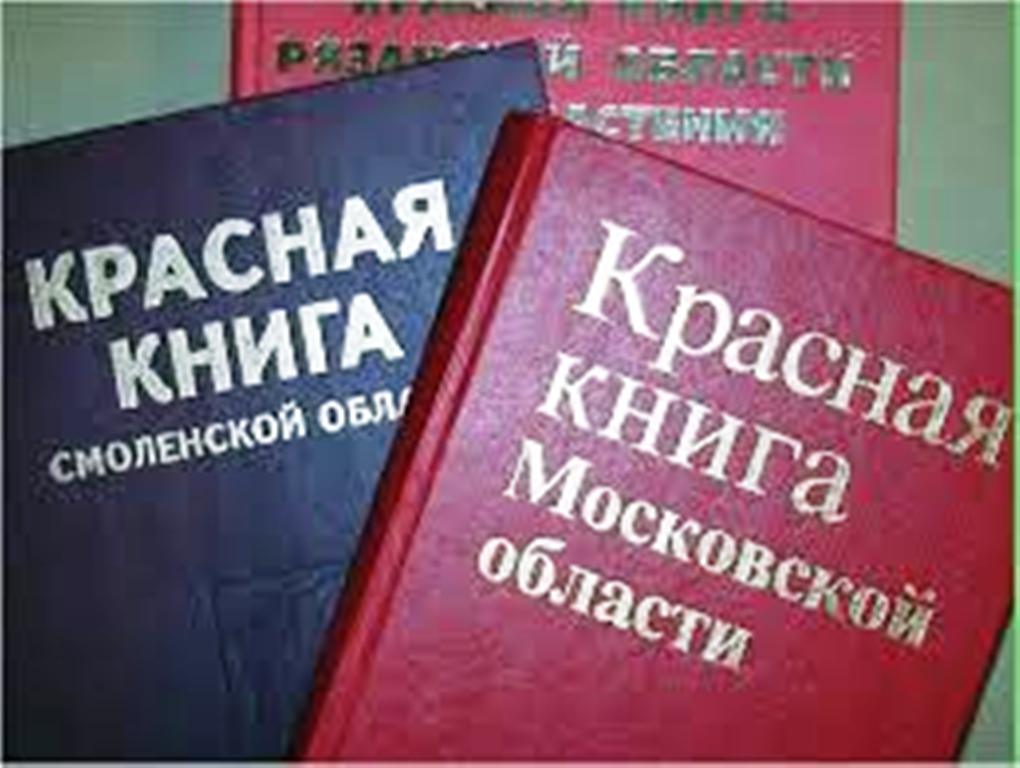 Подснежник Борткевича (Galanthus bortkewitschianus)
Подснежник Борткевича — нежнейший весенний цветок, относящийся к семейству амариллисовых. Он растет на рыхлых почвах лесов среднего и нижнего горного пояса. Корешок у него как луковичка, а зацветает он ранней весной — и нежные колокольчики очень эффектно смотрятся на фоне темной зелени листьев.
Ландыш майский (лат. Convallária majális)
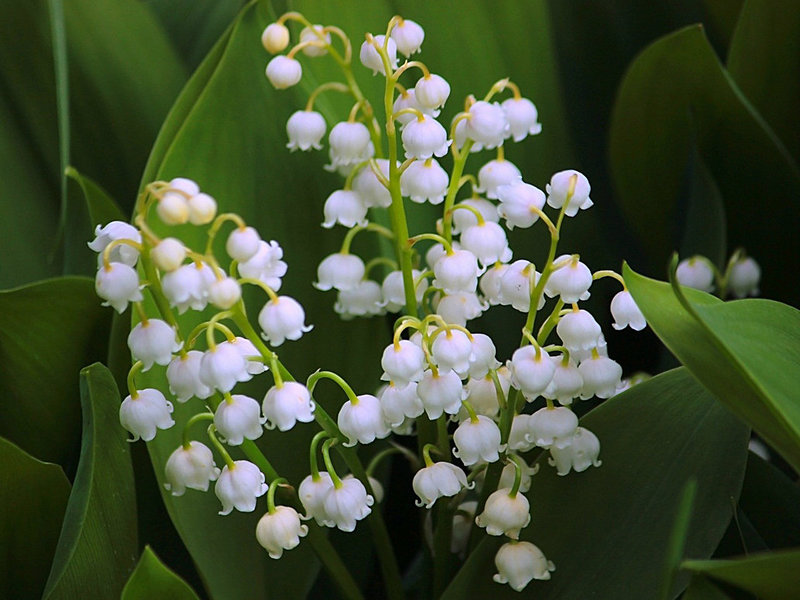 Ландыш – настоящее чудо природы, нежное, прелестное, с незабываемым ароматом. Этот удивительный цветок небольшой высоты, относящийся к семейству лилейных, цветет в мае-июне, предпочитая тенистые лиственные леса.
Женьшень настоящий (Panax ginseng)
Женьшень настоящий — подлинное чудо природы, растение, которое у многих народов мира считается лекарством от всех болезней. Само латинское название женьшеня переводится как «панацея».
Мак прицветниковый (Papaver bracteatum)
Мак прицветниковый — выразительный и эффектный цветок. 
В высоту достигает 130 см. Имеет удивительно красивые пунцовые цветки, лепестки которых у основания помечены черным. Зацветает обычно в мае, продолжительность цветения составляет около 25 дней.
Кувшинка белая (лат. Nymphaéa álba)
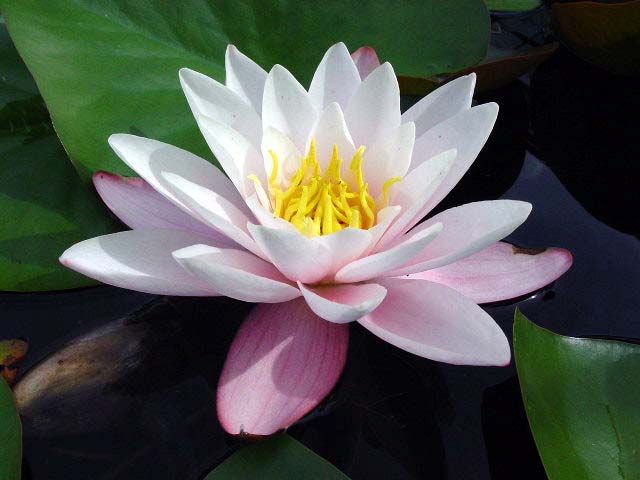 Кувшинку белую можно встретить на поверхности спокойных озёр, рек со слабым течением, и сразу поверить в сказку про русалок и водяных.
Василек Талиева (Centaurea taliewii)
Василек Талиева — очень красивый цветок, высотой до 70 см, с удивительными желто-кремовыми корзиночками цветов. Стебель и листья опушены длинными волосками.
Эдельвейс (Leontopodium sp.)
Эдельвейс — легендарный цветок влюбленных. В высоту это растение достигает всего 10-15 см. Изящные стебельки венчают гордые, напоминающие звезды, цветы — соцветия корзинки обрамлены горизонтальными опушенными прицветниками, которые похожи на звезды. Увидеть его дано не каждому. Легенда гласит, что найти этот таинственный цветок может только тот человек, в сердце которого чистая, как роса, любовь. Мало быть ловким и сильным, чтоб взобраться на вершину горы, где растёт эдельвейс, надо любить искренне, преданно и беззаветно.
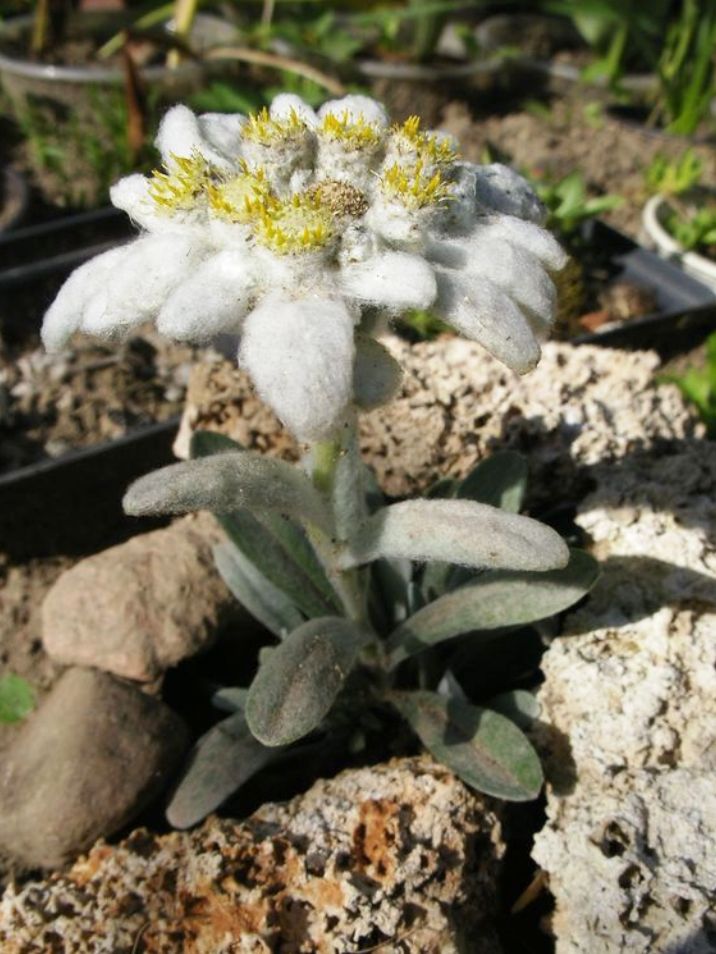 Венерин башмачок (Cypripedium calceolus)
Венерин башмачок настоящий — красивейший цветок из семейства орхидеи. Этот оригинальный и редкий цветок и прозвища имеет не менее интересные — «Венерины башмачки», «туфельки Венеры», «башмачки леди», «барышня в шляпке». Наименования эти связаны с необычной формой цветка — один из лепестков имеет форму туфельки. А Венера – это римская богиня Любви.
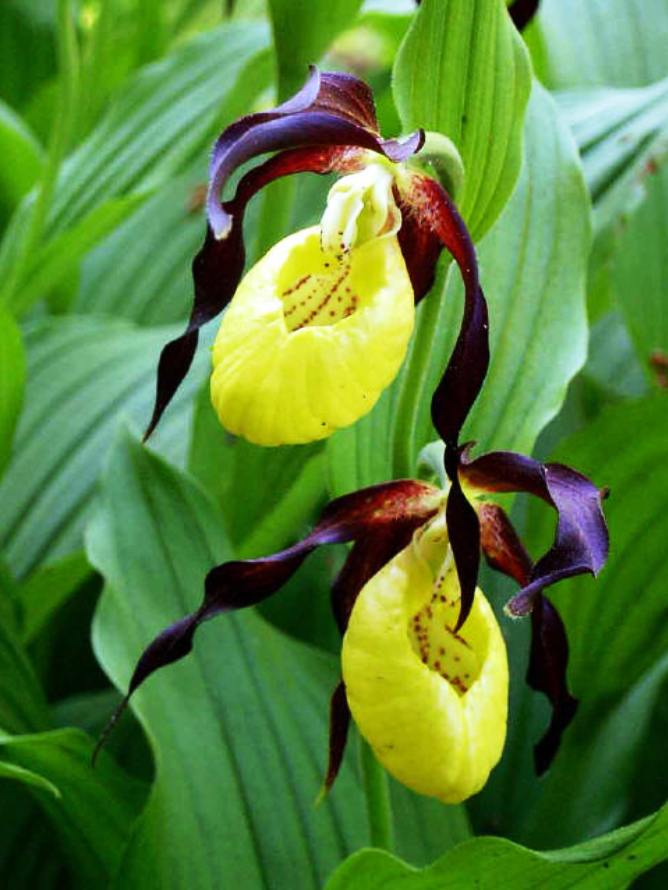 ГлобусЯ обнял глобус – шар земной.Один над сушей и водой.В руках моих материкиМне тихо шепчут: «Береги». В зеленой краске лес и дол.Мне говорят: «Будь с нами добр».Не растопчи ты нас, не жги,Зимой и летом береги».
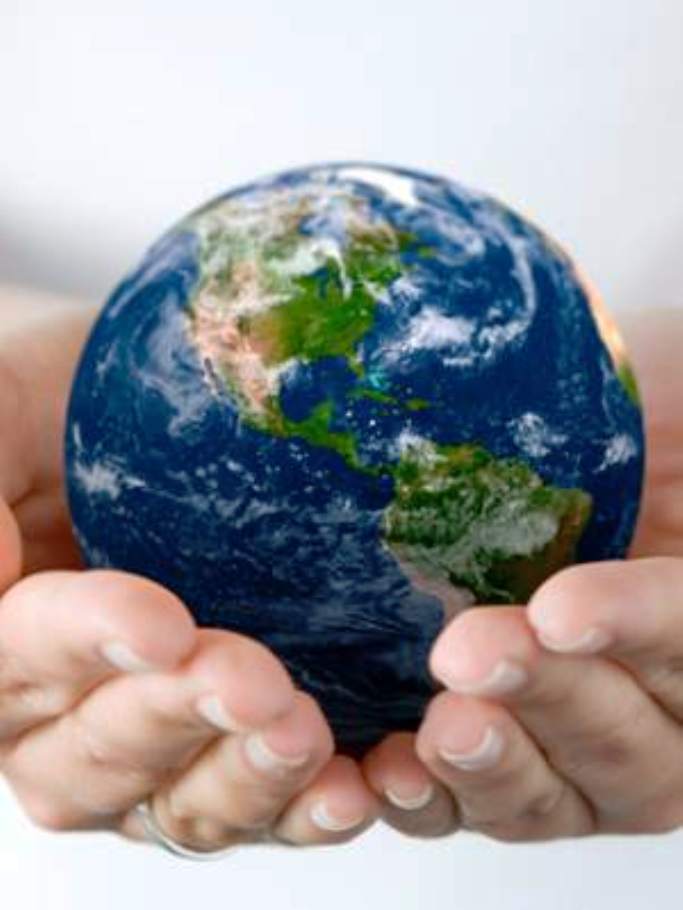 Журчит глубокая река,Свои лаская берега,И слышу голос я реки:«Ты береги нас, береги». И птиц, и рыб я слышу всех:«Тебя мы просим, человек.Ты обещай нам и не лги.Как старший брат нас береги».
Я обнял глобус – шар земной,
И что-то сделалось со мной.
И вдруг шепнул я:
«Не солгу. 
Тебя, родной мой, сберегу»
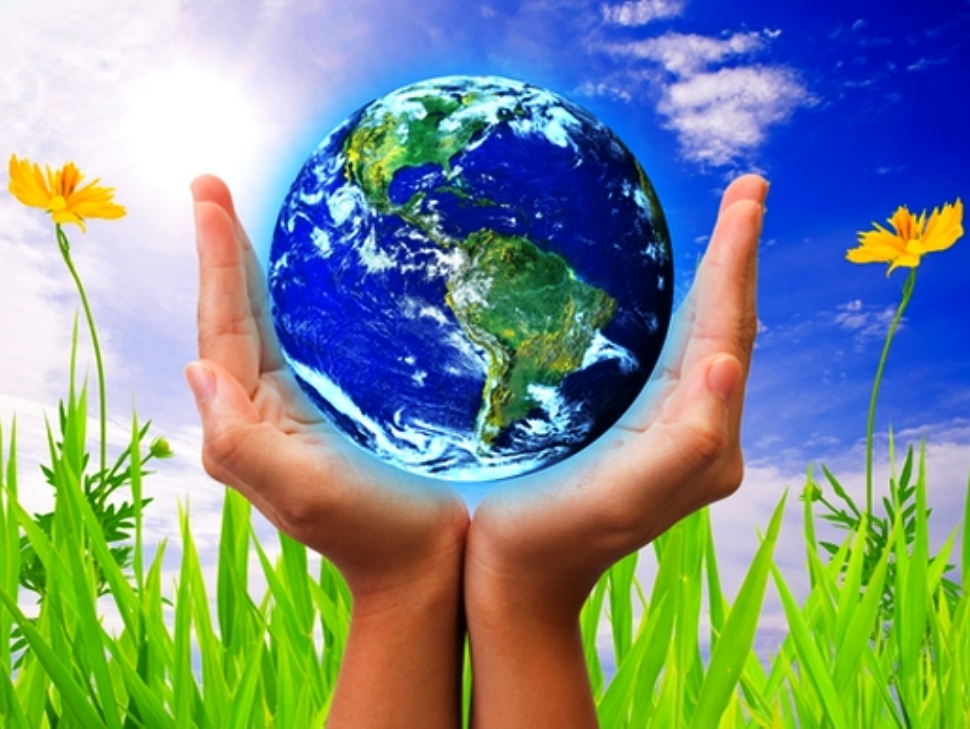 СПАСИБО ЗА
ВНИМАНИЕ!
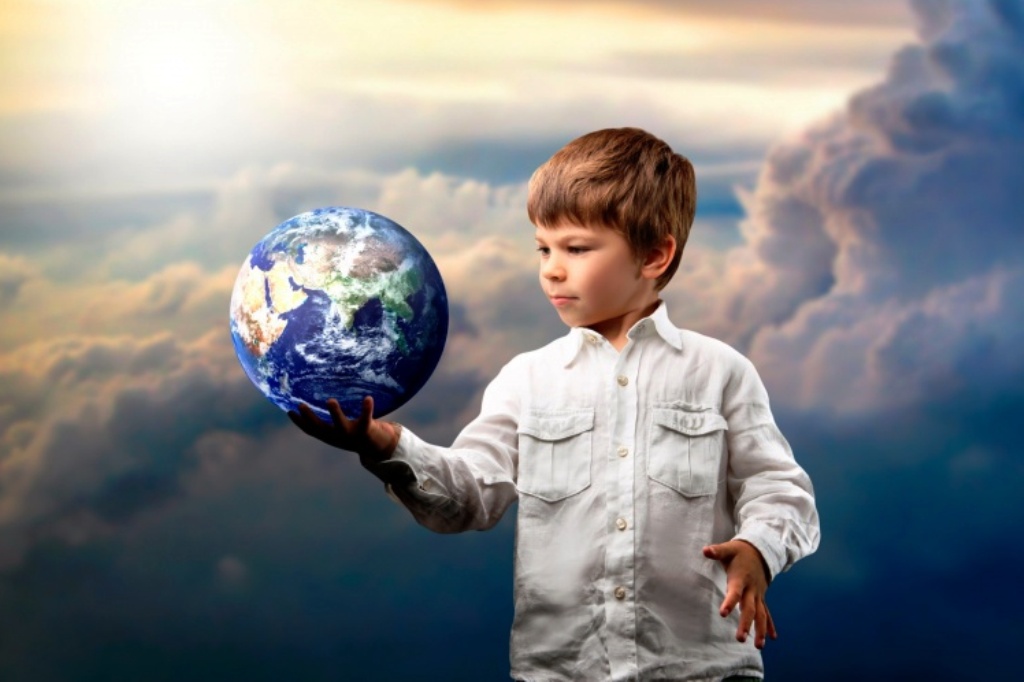